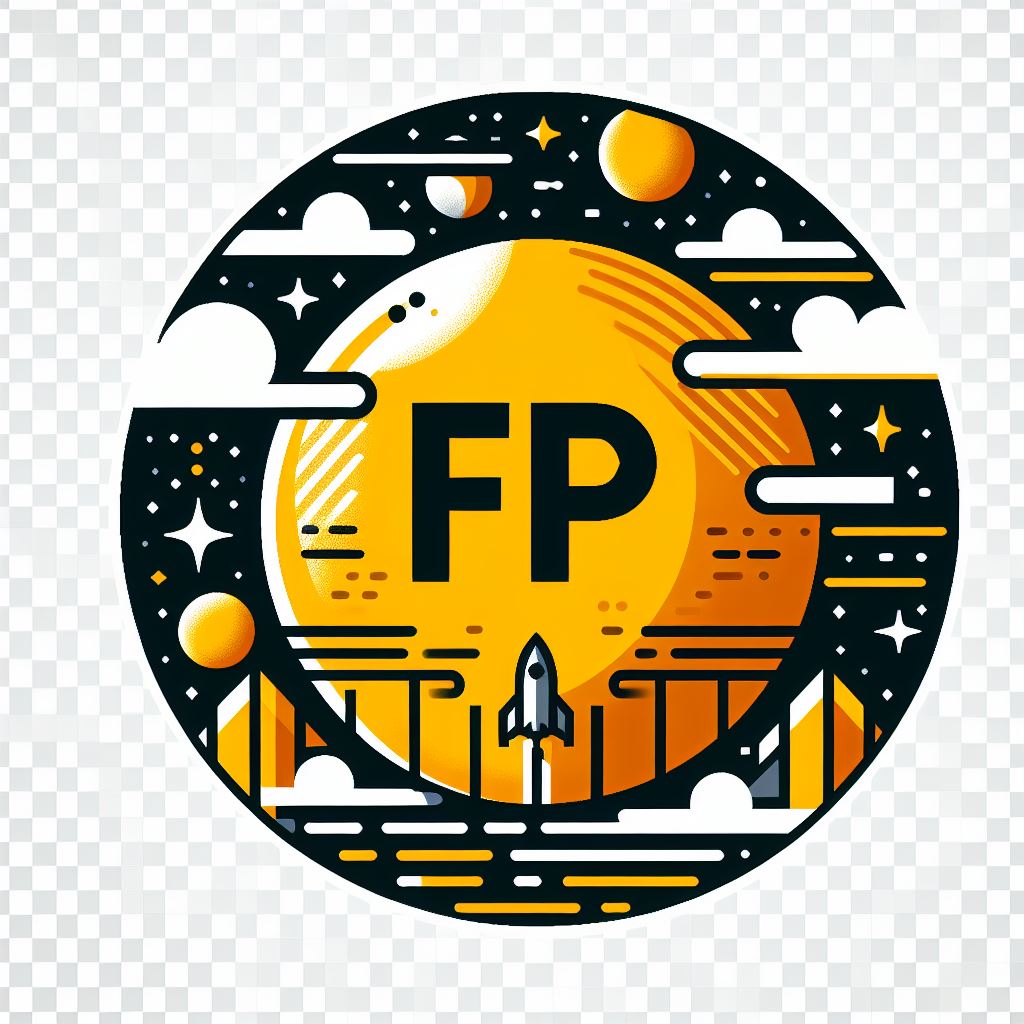 Caracterización de los efectos fisiológicos de la corriente eléctrica sobre el cuerpo humano
Prevención de riesgos eléctricos
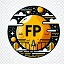 Factores que influyen en el efecto eléctrico: Tipo de corriente, intensidad, duración del contacto, recorrido a través del cuerpo, impedancia del cuerpo humano, tensión y frecuencia.
El contenido del HTML proporcionado trata sobre los factores que influyen en el efecto eléctrico. Estos factores son:
Tipo de corriente: Continua o alterna.
Intensidad: A mayor intensidad, mayor gravedad del efecto.
Duración del contacto: Cuanto mayor sea la duración del contacto, mayor será la gravedad del efecto eléctrico.
Recorrido a través del cuerpo: Los recorridos más peligrosos son aquellos que pasan por el corazón, el cerebro y el sistema nervioso central.
Impedancia del cuerpo humano: Depende de la humedad de la piel, el grosor de la piel y la presencia de callosidades.
Tensión: A mayor tensión, mayor gravedad del efecto eléctrico.
Frecuencia: A mayor frecuencia, menor gravedad del efecto eléctrico.
www.todofp.pro
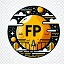 Contactos directos e indirectos.
Contactos directos e indirectos:
Contacto directo:
Definición: contacto físico con un conductor activo.
Efectos: desde descarga eléctrica hasta electrocución.
Medidas de protección: EPI y barreras físicas.
Contacto indirecto:
Definición: contacto con parte metálica energizada por fallo de aislamiento.
Efectos: similares a contacto directo, pero menos graves.
Medidas de protección: dispositivos de protección e inspecciones periódicas.
Caracterización de los efectos fisiológicos de la corriente eléctrica sobre el cuerpo humano:
Efectos inmediatos:
Tetanización muscular: contracción involuntaria de músculos, provocando dificultad para respirar, paro cardíaco y muerte.
Fibrilación ventricular: corazón late de forma irregular y no bombea sangre efectivamente.
Quemaduras: graves en piel y tejidos subyacentes.
Efectos a largo plazo:
Daño neurológico: pérdida de memoria, dificultad para concentrarse y cambios de personalidad.
Daño renal: insuficiencia renal.
Daño cardíaco: insuficiencia cardíaca.
www.todofp.pro
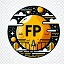 Choque eléctrico y arco eléctrico.
Choque eléctrico y arco eléctrico
Choque eléctrico: Paso de corriente eléctrica a través del cuerpo humano, pudiendo causar daño tisular o muerte.
Arco eléctrico: Descarga de corriente eléctrica entre dos conductores con diferencia de potencial, pudiendo causar quemaduras y daños oculares.
Mecanismos de producción:
Contacto directo: Contacto físico con un conductor en tensión.
Contacto indirecto: Contacto físico con un objeto metálico conectado a tierra, que está en contacto con un conductor en tensión.
Arco eléctrico: Descarga de corriente eléctrica entre dos conductores con diferencia de potencial.
Efectos fisiológicos:
Contracción muscular: La corriente eléctrica puede causar contracción muscular involuntaria, pudiendo provocar lesiones.
Alteraciones del ritmo cardíaco: La corriente eléctrica puede causar alteraciones del ritmo cardíaco, pudiendo provocar arritmias o paro cardíaco.
Daño tisular: La corriente eléctrica puede causar daño tisular, incluyendo quemaduras, necrosis y daño nervioso.
Prevención:
Utilizar equipos y herramientas eléctricas con aislamiento adecuado.
Mantener los equipos y herramientas eléctricas en buen estado.
No tocar partes metálicas expuestas de equipos y herramientas eléctricas.
Utilizar guantes y zapatos de seguridad con aislamiento eléctrico.
Trabajar en un entorno seco y libre de humedad.
Seguir las instrucciones del fabricante de los equipos y herramientas eléctricas.
www.todofp.pro
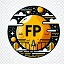 Corriente alterna: Umbral de percepción. Umbral de reacción. Umbral de no soltar. Umbral de fibrilación ventricular.
La corriente alterna (CA) es un tipo de corriente eléctrica que cambia de dirección periódicamente.
El umbral de percepción es la cantidad mínima de corriente que puede ser sentida por el cuerpo humano.
El umbral de reacción es la cantidad mínima de corriente que puede causar una reacción involuntaria en el cuerpo humano.
El umbral de no soltar es la cantidad mínima de corriente que puede causar que una persona no pueda soltar un objeto que está agarrando.
El umbral de fibrilación ventricular es la cantidad mínima de corriente que puede causar la fibrilación ventricular, una condición cardíaca que puede ser fatal.
La CA puede causar una variedad de efectos en el cuerpo humano, dependiendo de la cantidad de corriente y la duración de la exposición.
Hay una serie de medidas de seguridad que se pueden tomar para reducir el riesgo de lesiones por CA.
www.todofp.pro
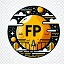 Efectos directos: Fibrilación ventricular-fallo cardiaco, asfixia-paro respiratorio, calambres, contracciones musculares, tetanización muscular y quemaduras.
El HTML proporcionado describe los efectos directos de la corriente eléctrica sobre el cuerpo humano, así como las formas de prevenirlos y tratarlos.
Los efectos directos de la corriente eléctrica incluyen:
Fibrilación ventricular-fallo cardíaco: Un trastorno del ritmo cardíaco que puede provocar un fallo cardíaco y la muerte.
Asfixia-paro respiratorio: Una condición en la que el cuerpo no recibe suficiente oxígeno, pudiendo provocar la muerte.
Calambres: Contracciones musculares involuntarias que pueden ser dolorosas.
Contracciones musculares: Contracciones involuntarias de los músculos que pueden ser más intensas que los calambres.
Tetanización muscular: Una contracción muscular sostenida que se produce cuando la corriente eléctrica estimula repetidamente los músculos.
Quemaduras: Lesiones en la piel causadas por el contacto con una fuente de calor.
Para prevenir los efectos directos de la corriente eléctrica, se recomienda:
Evitar el contacto con fuentes eléctricas.
No tocar cables eléctricos caídos.
No trabajar cerca de líneas eléctricas aéreas.
No utilizar aparatos eléctricos defectuosos.
No manipular equipos eléctricos sin la formación adecuada.
Usar ropa adecuada que pueda proteger al cuerpo del contacto con la corriente.
Si alguien entra en contacto con una fuente eléctrica, se recomienda:
Desconectar la fuente eléctrica lo antes posible.
Llamar al 112 inmediatamente.
Iniciar la reanimación cardiopulmonar (RCP) si la persona no está respirando o no tiene pulso.
www.todofp.pro
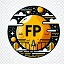 Efectos indirectos: Golpes contra objetos y caídas.
Efectos Indirectos de la Corriente Eléctrica
Golpes contra objetos: Ocurren cuando una persona sufre una descarga eléctrica y es lanzada contra un objeto cercano. Esto puede causar lesiones graves como fracturas, contusiones y traumatismos craneales.
Caídas: Ocurren cuando una persona que está trabajando en altura sufre una descarga eléctrica y pierde el equilibrio. Esto puede causar lesiones graves como fracturas, contusiones y traumatismos craneales.
Prevención:
Utilizar equipos de protección personal (EPP) como guantes, gafas de seguridad y zapatos aislantes.
Trabajar en un entorno seguro, libre de riesgos eléctricos.
Tomar medidas de seguridad adicionales como utilizar dispositivos de bloqueo y etiquetado (BLE) y desconectar los equipos eléctricos antes de realizar cualquier trabajo.
Conclusión:
Los efectos indirectos de la corriente eléctrica pueden causar lesiones graves e incluso la muerte.
Es importante tomar medidas de seguridad adecuadas para prevenir estos efectos.
www.todofp.pro
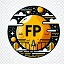 Efectos secundarios. Precoces y tardíos. Daño cerebral, embolia, trombos, quemaduras internas, gangrenas, problemas renales y trastornos mentales.
La corriente eléctrica puede causar efectos precoces y tardíos en el cuerpo humano.
Los efectos precoces incluyen tetania, convulsiones, pérdida del conocimiento, paro cardíaco y quemaduras.
Los efectos tardíos incluyen daño nervioso, daño renal y trastornos mentales.
Es importante tomar precauciones para evitar el contacto con la corriente eléctrica, especialmente en el lugar de trabajo.
www.todofp.pro